«Бюджетный	 процесс на современном этапе»
Министр финансов Республики ТатарстанРадик Рауфович Гайзатуллин
Лекция, КФЭИ, 22 февраля 2020г. 10:10
(статья 6 Бюджетного кодекса РФ)
(статья 6 Бюджетного кодекса РФ)
(статья 6 Бюджетного кодекса РФ)
В Российской Федерации функционирует 3-х уровневая бюджетная система:
В состав внебюджетных фондов входят:
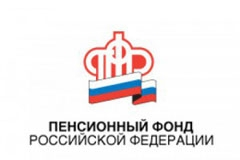 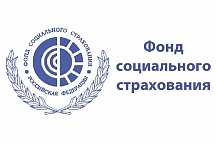 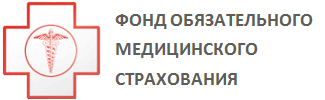 (статьи 7,10 Бюджетного кодекса РФ)
В Российской Федерации функционирует 3-х уровневая бюджетная система:
К территориальным государственным внебюджетным фондам относятся территориальные отделения фонда обязательного медицинского страхования
Города федерального значения Москва, Санкт-Петербург и Севастополь обладают полномочиями субъектов Российской Федерации и определяют взаимоотношения с бюджетами внутригородских муниципальных образований
(статьи 8,10 Бюджетного кодекса РФ)
В Российской Федерации функционирует 3-х уровневая бюджетная система:
(статьи 9,10 Бюджетного кодекса РФ)
Структура бюджета:
Дефицит бюджета превышение расходов бюджета над его доходами
Профицит бюджета превышение доходов бюджета над его расходами
Ограничения по дефициту бюджета субъекта Российской Федерации
Дефицит бюджета субъекта Российской Федерации не должен превышать 15 процентов утвержденного общего годового объема доходов бюджета субъекта Российской Федерации без учета утвержденного объема безвозмездных поступлений

Для субъекта Российской Федерации, в отношении которого осуществляются меры, предусмотренные пунктом 4 статьи 130 настоящего Кодекса, дефицит бюджета не должен превышать 10 процентов утвержденного общего годового объема доходов бюджета субъекта Российской Федерации без учета утвержденного объема безвозмездных поступлений
Соглашениями по реструктуризации задолженности субъекта Российской Федерации по  федеральным кредитам могут предусматриваться ограничения по размеру дефицита (для Республики Татарстан – 10%)
(статья 92.1 п.2 Бюджетного кодекса РФ)
Ограничения по дефициту  местного бюджета
Дефицит местного бюджета не должен превышать 10 процентов утвержденного общего годового объема доходов местного бюджета без учета утвержденного объема безвозмездных поступлений и (или) поступлений налоговых доходов по дополнительным нормативам отчислений.

Для муниципального образования, в отношении которого осуществляются меры, предусмотренные пунктом 4 статьи 136 настоящего Кодекса, дефицит бюджета не должен превышать 5 процентов утвержденного общего годового объема доходов местного бюджета без учета утвержденного объема безвозмездных поступлений и (или) поступлений налоговых доходов по дополнительным нормативам отчислений.
(статья 92.1 п.3 Бюджетного кодекса РФ)
Источники финансирования дефицита бюджета субъекта РФ включают
разница между средствами, поступившими от размещения государственных ценных бумаг субъекта Российской Федерации, номинальная стоимость которых указана в валюте Российской Федерации, и средствами, направленными на их погашение;
разница между полученными и погашенными субъектом Российской Федерации в валюте Российской Федерации кредитами кредитных организаций;
разница между полученными и погашенными субъектом Российской Федерации в валюте Российской Федерации бюджетными кредитами, предоставленными бюджету субъекта Российской Федерации другими бюджетами бюджетной системы Российской Федерации;
разница между полученными и погашенными субъектом Российской Федерации в иностранной валюте бюджетными кредитами, предоставленными Российской Федерацией в рамках использования целевых иностранных кредитов (заимствований);
разница между полученными и погашенными субъектом Российской Федерации в валюте Российской Федерации кредитами международных финансовых организаций;
изменение остатков средств на счетах по учету средств бюджета субъекта Российской Федерации в течение соответствующего финансового года;
иные источники внутреннего финансирования дефицита бюджета субъекта Российской Федерации
(статья 95 Бюджетного кодекса РФ)
В соответствии с Налоговым кодексом Российской  Федерации налоги подразделяются на:
Зачисляются, в основном, в соответствующие виды бюджетов
Разделение налогов и сборов на федеральные, региональные и местные определяет уровень принятия решения об их введении
Вводятся Налоговым кодексом и обязательны к уплате на всей территории РФ
Федеральныеналоги
Вводятся законодательными решениями, соответственно, региона или муниципалитета
Региональные и местные налоги
Федеральные налоги
(статья 50 Бюджетного кодекса РФ)
Региональные налоги
(статья 56 Бюджетного кодекса РФ)
Местные налоги
(статьи 61, 611-615 Бюджетного кодекса РФ)
Налоги, предусмотренные специальными налоговыми режимами
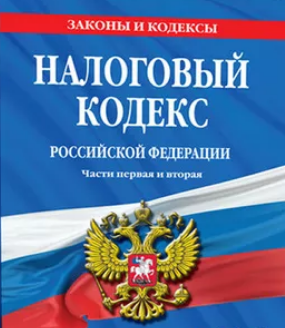 Налоговое законодательство определяет обязанности налогоплательщика по уплате налога. Им регулируется объект налогообложения, налоговая база по налогу, ставки и сроки его уплаты
Но налоговое законодательство не определяет, в какой бюджет поступает налог
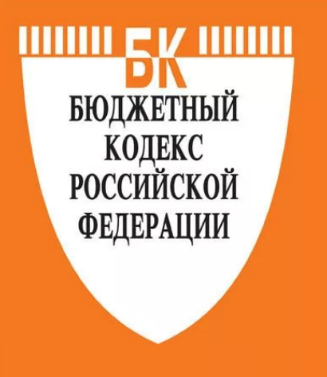 Вопрос распределения поступающих доходов между уровнями бюджетов регулируется бюджетным законодательством, в котором устанавливаются соответствующие нормативы
Пример 1
Акцизы на нефтепродукты
Его крупными налогоплательщиками являются в нашей республике «ТАНЕКО» и «ТАИФ-НК»
Ежемесячно, исходя из объема реализуемых нефтепродуктов в тоннах и ставки акциза за тонну, определяется сумма акциза, подлежащая перечислению в бюджет. Налогоплательщик перечисляет акциз единой суммой без распределения по бюджетам и, таким образом, исполняет свою обязанность по уплате налога
Сумма, поступающая на счета Федерального казначейства по учету доходов, распределяется по уровням бюджетной системы по соответствующим нормативам. В 2020 году акцизы на нефтепродукты будут распределяться следующим образом:
%
Пример 2
Нормативы распределения могут регулироваться 
и субъектами России
Например, налог по упрощенной системе налогообложения. По федеральному законодательству он полностью поступает в бюджеты субъектов РФ
В Республике Татарстан определено:
%
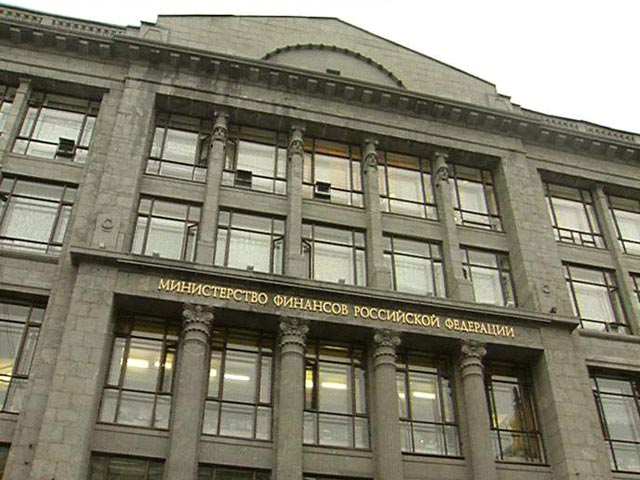 Процессы формирования бюджетов на 2020-2022 годы на федеральном и республиканском уровнях завершены в сентябре 2019 года
Исходные макроэкономические показатели для определения основных характеристик  федерального бюджета на 2020 и плановый период 2021 и 2022 годов
Основные характеристики федерального бюджета в 2020-2022 годах
трлн. рублей
Профицит Федерального бюджета на 2019 год ожидается 1,8% от уровня ВВП
Профицит Федерального бюджета на 2020 год прогнозируется 0,8% от уровня ВВП
Рассмотрение и утверждение бюджетов
федеральный закон о федеральном бюджете
закон Республики Татарстан о бюджете Республики Татарстан
Правительство РФ вносит на рассмотрение и утверждение в Государственную Думу
Президент РТ вносит на рассмотрение и утверждение в Государственный Совет
Государственная Дума рассматривает бюджет в 3 чтениях
Государственный Совет рассматривает бюджет в 3 чтениях
Проект бюджета рассматривает Совет Федерации
закон подписывает Президент Республики Татарстан
закон подписывает Президент Российской Федерации
Подлежит обязательному опубликованию
Подлежит обязательному опубликованию
Вступает в силу с 1 января и действует по 31 декабря финансового года
Вступает в силу с 1 января и действует по 31 декабря финансового года
Проект бюджета Республики Татарстан основан на положениях:
Бюджетного и Налогового кодексов Российской Федерации
Бюджетного кодекса Республики Татарстан
Послания Президента Республики Татарстан Государственному Совету Республики Татарстан
Стратегии социально-экономического развития Республики Татарстан до 2030 года
Главная цель стратегии - 2030
К 2030 году Татарстан:
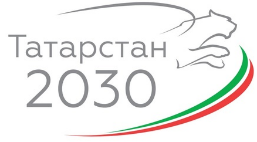 Формирование проекта бюджета Республики Татарстан на трехлетний период, т.е. на очередной финансовый год и двухлетний плановый период, началось с 2010 года (перерыв - бюджет на 2016 год)
Преимущества долгосрочного бюджетного планирования:
Обеспечение прозрачности государственной бюджетной и налоговой политики на долгосрочный период
Позволяет оценить (на вариантной основе) финансовые возможности для принятия новых и исполнения действующих расходных обязательств, учесть последствия реализации отдельных и общих решений, структурных реформ, их влияния на сбалансированность бюджетов в долгосрочном периоде
Переход к полноценному использованию программно-целевых методов управления за счет предсказуемости и стабильности расходов на реализацию государственных программ
Характеристика основных показателей прогноза социально-экономического развития и их  взаимосвязь с основными налогами, поступающими в бюджет Республики Татарстан
Макроэкономические показатели, на основе которых формируется бюджет
Валовый региональный продукт
Прибыль
Фонд заработной платы
Объем инвестиций
Индекс потребительских цен
Производство промышленной продукции
Производство сельскохозяйственной продукции
Производство отдельных видов подакцизной продукции
Оборот розничной торговли
Исходные условия формирования прогноза социально-экономического развития
ВАЛОВОЙ РЕГИОНАЛЬНЫЙ ПРОДУКТ
СТРУКТУРА ВРП, %
Добыча полезных ископаемых
24,8
Обрабатывающие производства
26,2
45,7 %
Обеспечение электроэнергией, газом и паром
промышленность
47,0 %
промышленность
17,9
Водоснабжение; водоотведение, организация сбора и утилизации отходов
17,7
2,3
0,7
2,4
0,7
5,5
6,2
Сельское хозяйство
8,3
8,3
Строительство
13,2
12,9
Торговля
5,1
4,8
Транспортировка и хранение
22,2
Другие виды экономической деятельности
20,8
2019
оценка
2022
прогноз
Налоговые и неналоговые доходы, зачисляемые в федеральный бюджет и консолидированный бюджет Республики Татарстан в валовом региональном продукте Республике Татарстан
млрд. руб.
2 584,3
2 440,3
валовой региональныйпродукт
Удельный вес налоговых и неналоговых доходов, зачисляемых в федеральный бюджет и консолидированный бюджет Республики Татарстан 
от валового регионального продукта
%
Валовой региональныйпродукт
Одна из задач стратегии 2030 – рост валового регионального продукта
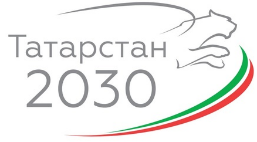 ОБЪЕМ ВАЛОВОГО РЕГИОНАЛЬНОГО ПРОДУКТА
6 854,7
млрд рублей
7 000
6 000
5 132,4
5 000
3 608,9
4 000
3 000
2 000
1 000
0
2015 2016 2017 2018 2019 2020 2021 2022 2023 2024 2025 2026 2027 2028 2029
2030
Инерционный 

Базовый
Оптимистический
Прогноз на 2020-2024 годы
К 2030 году доходная часть консолидированного бюджета Республики Татарстан составит порядка 600 млрд.рублей
Мобилизация налоговых и неналоговых доходов, таможенных сборов и пошлин, отчислений во внебюджетные фонды, собираемых с территории Республики Татарстан
млрд.руб.
АКТУАЛИЗИРОВАТЬ
Пропорции распределения налоговых и неналоговых доходов, таможенных сборов и пошлин, отчислений во внебюджетные фонды, собираемых с территории Республики Татарстан
%
Платежи нефтедобывающей отрасли Республики Татарстанв 2017-2019 годах
млрд. руб.
Мобилизация налоговых и неналоговых доходов на территории Республики Татарстан
млрд.руб.
Рост в 2,2 раза
Рост в 1,4 раза
Пропорции распределения налоговых и неналоговых доходов собираемых с территории Республики Татарстан
%
Налоговые и неналоговые доходы бюджета РТ в сравнении с субъектами РФ
млрд.руб.
Налоговые и неналоговые доходы бюджета РТ в сравнении с субъектами Приволжского федерального округа
млрд.руб.
Структура налоговых и неналоговых доходов консолидированного бюджета Республики Татарстан в 2019 году
84%
ВСЕГО 299млрд.рублей
Крупнейшие налогоплательщики Республики Татарстан
Структура налоговых и неналоговых доходов бюджета Республики Татарстан в 2019 году
91%
ПРИБЫЛЬ (млрд руб.)
январь-сентябрь 2019 г. 
390,3 млрд руб.
Обрабатывающие
производства
81,9 (рост на 11,9%)
35,2 (рост в 1,9 раза)
Торговля
4,7
(рост в 1,4 раз)
Сельское 
хозяйство
3,1
(рост в 1,4 раза)
Строительство
Добыча полезных ископаемых
230,0
(-8,9%)
75,1% предприятий республики являются прибыльными
11,7
(снижение в 1,8 раза)
Транспортировка и хранение
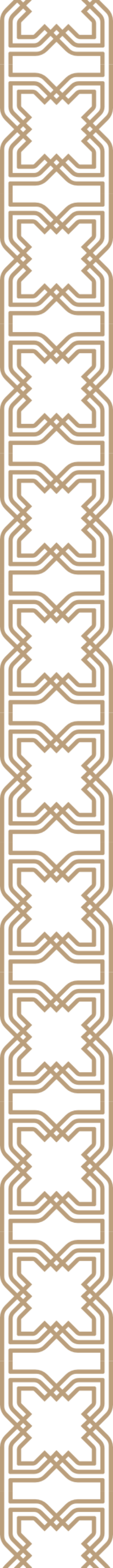 КРУПНЫЕ ИНВЕСТИЦИОННЫЕ ПРОЕКТЫ ПРЕДПРИЯТИЙ РЕСПУБЛИКИ ТАТАРСТАН

2020 год
АО «ТАНЕКО» планирует ввод в эксплуатацию установки каталитического крекинга и опытно-промышленной установки гидроконверсии гудрона
ПАО «Нижнекамскнефтехим» планирует реализовать проект по строительству производства дивинил-стирольного синтетического каучука мощностью 60 тыс. тонн в год
ПАО «Казаньоргсинтез» планирует:
- наращивание производства собственного этилена до 654 тыс.тонн в год
- модернизацию завода поликарбонатов
На ПАО «Нижнекамскшина» предусмотрена реализация проекта по
 увеличению производства шин Viatti до 5,9 млн. шт. в год
УК «Татнефть-Нефтехим»
КРУПНЫЕ ИНВЕСТИЦИОННЫЕ ПРОЕКТЫ ПРЕДПРИЯТИЙ РЕСПУБЛИКИ ТАТАРСТАН
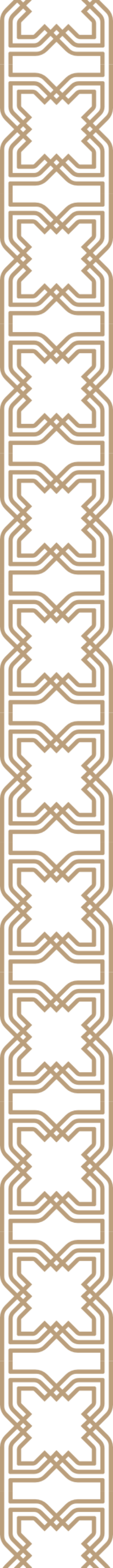 2021 год
АО «ТАНЕКО» планирует ввод:
- комплекса получения ароматических углеводородов
- установок гидроочистки средних дистиллятов, изодепарафинизации     дизельного топлива, производства водорода
КАЗ им.С.П.Горбунова – филиал ПАО «Туполев» планирует
выпуск опытного образца модернизированного самолета ТУ-160
Компания «Хайер» планирует ввод производства морозильников
АО «ТАИФ» планирует:
строительство парогазовой установки мощностью 495 МВт 
на ОАО «Нижнекамскнефтехим»
строительство парогазовой установки суммарной электрической 
мощностью 250 МВт на ПАО «Казаньоргсинтез»
2022 год
ПАО «Нижнекамскнефтехим» планирует завершить проект 
по строительству нового производства ЭП-600
Ввод в эксплуатацию на АО «ТАНЕКО» газофракционирующей 
установки проектной мощностью 350 тыс. т/год
МАЛОЕ И СРЕДНЕЕ ПРЕДПРИНИМАТЕЛЬСТВО
2018факт
2019оценка
2022прогноз
Количество малых и средних предприятий,включая микропредприятия, тыс. ед.*
69,6 71,6 74,9
Среднесписочная численность работников на предприятиях МСП (включая микропредприятия), тыс. чел.*
370,2 381,9 412,2
Оборот малых и средних предприятий,включая микропредприятия, трлн руб.
1,47 1,47 1,54
* 2018 год по данным Единого реестра субъектов малого и среднего предпринимательства Федеральной налоговой службы
Динамика поступления налога на прибыль в бюджет Республики Татарстан
млрд. рублей
(Прогноз)
(Прогноз)
(Прогноз)
(статья 56 Бюджетного кодекса РФ)
Структура поступлений по налогу на прибыль в разрезе отраслей экономики
100%
Фонд заработной платы
млрд. руб.
оценка
Прогноз поступления НДФЛ в консолидированный бюджет Республики Татарстан
млрд. рублей
87,1
84,6
82,1
81,7
75,5
(Прогноз)
(Прогноз)
(Прогноз)
(статьи 56,61,611,612, 613,615 Бюджетного кодекса РФ)
Инвестиции в основной капитал
Прогноз поступления налога на имущество организаций в бюджет Республики Татарстан
млрд. рублей
(Прогноз)
(Прогноз)
(Прогноз)
Прогноз расходов консолидированного бюджета Республики Татарстан на 2020 год и плановый период  2021 и 2022 годов
Основные показатели для формирования прогноза консолидированного бюджета Республики Татарстан на 2020-2022 годы по расходам
Расходы бюджета Республики Татарстанраспределяются по:
По главным распорядителям бюджетных средств
По государственным программам
По разделам бюджетной классификации
Классификация расходов бюджета
Расходы бюджета распределяются по единой классификации, включающей 
14 разделов
3
1
5
2
4
Национальная оборона
Национальная безопасность и правоохранительная деятельность
Жилищно-коммунальное хозяйство
Общегосударственные вопросы
Национальная экономика
6
10
8
9
7
Охрана окружающей среды
Культура, кинематография
Образование
Здравоохранение
Социальнаяполитика
13
12
11
14
Межбюджетные трансферты общего характера бюджетам бюджетной системы Российской Федерации
Обслуживание государственного (муниципального) долга
Физическая культура и спорт
Средства  массовой информации
Структура расходов консолидированного бюджета Республики Татарстан в 2020 году
Структура расходов бюджета Республики Татарстан в 2020 году
Расходы бюджета Республики Татарстан распределены по 31 государственной программе Республики Татарстани составляют 90% от общего объема расходов бюджета Индикаторы государственных программ непосредственно увязаны с индикаторами Стратегии социального-экономического развития Республики Татарстан до 2030 года

Финансирование государственных программ обеспечивает достижение индикаторов определенных в Стратегии социального-экономического развития Республики Татарстан до 2030 года
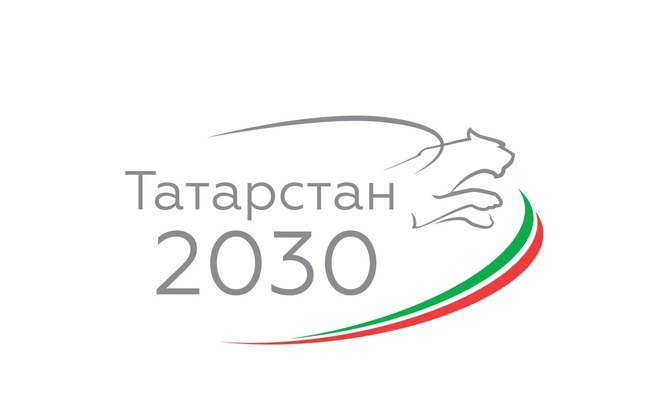 Сведения о государственных программах, предусмотренных к реализации за счет средств бюджета Республики Татарстан в 2020 – 2022 годах
млн. рублей
Сведения о государственных программах, предусмотренных к реализации за счет средств бюджета Республики Татарстан в 2020 – 2022 годах (окончание)
млн. рублей
Наиболее крупные по объему государственные программы Республики Татарстан в 2020 году
Государственные программы Республики Татарстан с наибольшим количеством исполнителей
Первоочередные и социально значимые расходы бюджета
Уровень первоочередных и социально-значимых расходов консолидированного бюджета Республики Татарстан
в %
Рост расходов на оплату труда за счет бюджетных средств *
млрд. рублей
* включая ФОМС
Динамика достижения значений соотношения средней заработной платы работников государственных учреждений к средней заработной плате в Республике Татарстан
%
Финансирование республиканских социально-значимых мероприятий в 2020-2022 годах
тыс. рублей
Темпы роста расходов на социально-культурную сферу консолидированного бюджета Республики Татарстан к базовому 2019 году
в %
Государственный долг Республики ТатарстанМуниципальный долгРеспублики Татарстан
Государственный долг субъектов Российской Федерации
Структура государственного долга Республики Татарстан
млрд. рублей
95,0
93,7
93,6
92,5
91,3
Бюджетные кредиты реструктурированы на долгосрочной основе
Структура государственногодолга Республики Татарстан на 01.01.2020(млрд. рублей)
Бюджетные кредиты реструктурированы на долгосрочной основе
93,7
Долговая нагрузка на бюджет Республики Татарстан
%
Структура муниципального долга Республики Татарстан
млрд. рублей
29,8
29,8
29,8
29,8
29,8
Структура муниципальногодолга Республики Татарстан на 01.01.2020г.(млрд. рублей)
16%
В том числе 25,05 - реструктурированные обязательства г. Казани с равномерным погашением в течение 10 лет начиная с 2023 года
29,8
84%
Кредитные рейтинги Республики Татарстан
 в сравнении с другими субъектами Российской Федерации
Республика Татарстан в сравнении с другими субъектами Российской Федерации по оценке кредитоспособности, проводимой международными рейтинговыми агентствами
Кредитные рейтинги субъектов РФ, которые проводят оценку у рейтингового агентства Moody's
Кредитные рейтинги субъектов РФ, которые проводят оценку у рейтингового агентства Fitch Ratings
Республика Татарстан в сравнении с другими субъектами Российской Федерации по оценке кредитоспособности, проводимой отечественными рейтинговыми агентствами
Кредитные рейтинги субъектов РФ, которые проводят оценку у рейтингового агентства АКРА
Кредитные рейтинги субъектов РФ, которые проводят оценку у рейтингового агентства Эксперт РА
Структура консолидированного бюджета Республики Татарстан в 2020-2022 годах
млрд. рублей
Дефицит
2,6
Дефицит 2,9
Дефицит
2,8
Консолидированный бюджет 
Республики Татарстан
957 бюджетов всех уровней
2 бюджетагородских округов
43бюджетамуниципальных районов
Бюджет Республики Татарстан
911
бюджетовпоселений
бездефицитные бюджеты
Расчет объема консолидированного бюджета Республики Татарстан на 2020 год (млрд.рублей)
Бюджет РТ + Местные бюджеты = Конс. бюджет РТ
270,0 + 89,3 = 315,4
[Speaker Notes: Слайд №1]
Структура бюджета Республики Татарстан в 2020-2022 годах
млрд. рублей
Дефицит
2,6
Дефицит 3,1
Дефицит
2,8
Удельный вес доходов бюджета Республики Татарстан в 2018-2020 годах в консолидированном бюджете Республики Татарстан
83%
83%
Новации в бюджетном процессе
I.Изменения в Бюджетном кодексе Российской Федерации
Нормативное принятие  условий предоставления субсидий, субвенций, иных межбюджетных трансфертов местным бюджетам из бюджета республики, а также вопросов, связанных с регулированием государственного и муниципального долга. Для нормативного оформления данных вопросов до рассмотрения бюджета в Государственном Совете принято 2 закона Республики Татарстан, 30 постановлений Кабинета Министров, издано 4 приказа Министерства финансов республики.
45-ти представительных органов муниципальных районов и городских округов внесли изменения в положение о бюджетном устройстве и бюджетном процессе. Одновременно приняты новые решения по отдельным вопросам бюджетных взаимоотношений внутри муниципальных районов.
Перечень нормативных правовых актов Республики Татарстан, принятых в связи с принятием федеральных законов
Перечень нормативных правовых актов Республики Татарстан, принятых в связи с принятием федеральных законов (продолжение)
Перечень нормативных правовых актов Республики Татарстан, принятых в связи с принятием федеральных законов (продолжение)
Перечень нормативных правовых актов Республики Татарстан, принятых в связи с принятием федеральных законов (окончание)
Перечень муниципальных правовых актов
Акты представительного органа
 
О целях, порядках и условиях предоставления межбюджетных трансфертов из местных бюджетов, источником финансового обеспечения которых являются межбюджетные трансферты из бюджета Республики Татарстан, имеющие целевое назначение 
О случаях и порядке предоставления субсидий из бюджета муниципального образования бюджетам других муниципальных образований в целях софинансирования расходных обязательств, возникающих при выполнении полномочий органов местного самоуправления по решению вопросов местного значения 
 
Акты исполнительно-распорядительного органа (местной администрации)
 
Об оценке надежности банковской гарантии, поручительства, предоставляемых в обеспечение исполнения обязательств юридического лица по возврату бюджетного кредита, уплате процентных и иных платежей
Об отдельных вопросах, связанных с предоставлением муниципальных гарантий
О соглашениях, которые предусматривают меры по социально-экономическому развитию и оздоровлению муниципальных финансов муниципальных образований Республики Татарстан, получающих дотации на выравнивание бюджетной обеспеченности поселений 
Акты финансового органа
 
Об установлении Правил (оснований, условий и порядка) списания и восстановления в учете задолженности по денежным обязательствам перед муниципальным образованием 
О порядке осуществления мониторинга качества финансового менеджмента, включающего мониторинг качества исполнения бюджетных полномочий, а также качества управления активами, осуществления закупок товаров, работ и услуг для обеспечения муниципальных нужд, в отношении главных администраторов средств местного бюджета 
О порядке исполнения решений о применении бюджетных мер принуждения, решений об изменении (отмене) указанных решений
II. Новый налог - налог на профессиональный доход
На территории республики введена новая экспериментальная система налогообложения для физических лиц.
Профессиональный доход - это доход физических лиц от деятельности, при осуществлении которой они не имеют работодателя и не привлекают наёмных работников по трудовым договорам, а также доход от использования имущества. 

Применять режим смогут самозанятые с годовым доходом до 2,4 млн. рублей
Налог на профессиональный доход, подлежащий зачислению в бюджет Республики Татарстан, был полностью передан в бюджеты городских, сельских поселений и городских округов в форме межбюджетных трансфертов
Реализация проекта по налогу на профессиональный доход в республике Татарстан
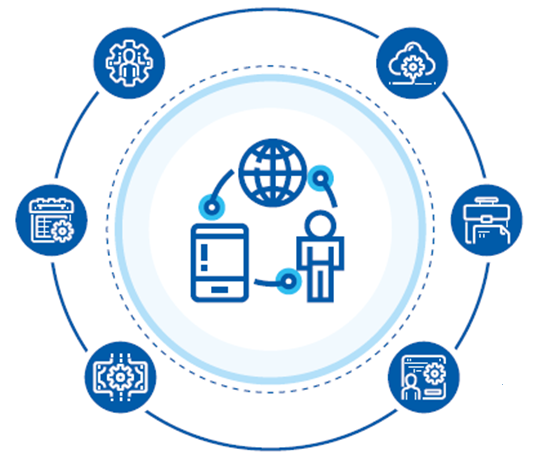 Расчеты в «облаке» 
ФНС без кассы
Онлайн регистрация, 
простая идентификация
Расчет налога 
налоговым органом 
без отчетности
Налоговый капитал 
на развитие
Справедливый единый 
платеж выручки
Интеграция с 
интернет-платформами
Зарегистрировано  более  55  тысяч      плательщиков   НПД ,   которыми 
уплачено  около 100 млн. рублей.  Около 70% из них ранее не регистрировали 
свою предпринимательскую деятельность
14
Количество зарегистрированных плательщиков налога на профессиональный доход на 1.12.2019г.
III. Создание целостной системы управления финансами 1 этап Переход государственных и муниципальных учреждений на Единую систему бухгалтерского учета и расчета заработной платы
Нормативная база ГИС «Бухгалтерский учет и отчетность государственных органов Республики Татарстан и подведомственных им учреждений» (далее – ГИС ЦБ)
Указ Президента РТ от 24.05.2019г. № УП-295
«О государственной информационной системе «Бухгалтерский учет и отчетность государственных органов Республики Татарстан и подведомственных им учреждений»

Постановление КМ РТ от 25.05.2019г. №443
«Об утверждении Положения о государственной информационной системе «Бухгалтерский учет и отчетность государственных органов Республики Татарстан и подведомственных им учреждений»

Соглашения о взаимодействии
между Министерством финансов Республики Татарстан, Министерством цифрового развития государственного управления, информационных технологий и связи Республики Татарстан, учреждениями Республики Татарстан
Перевод учреждений Республики Татарстан в Единую систему
Схема ведения бухгалтерского учета и формирования отчетностив ГИС ЦБ
ГИС ЦБ

Единый реестр типовых операций;
Единая аналитика;
Единые правила учета;
Типовые формы первичных документов.
Регламентированная отчетность
Журнал операций
Оперативный анализ ФХД учреждений
Первичный документ
Преимущества единой системы бухгалтерского учета
улучшение качества ведения учета и представления отчетности за счет единой методологии;
формирование единого электронного хранилища документов с учетом сканированных образов первичных документов (электронный архив);
возможность оперативного внедрения и применения федеральных стандартов ведения бухгалтерского учета всеми учреждениями государственного сектора республики одновременно;
автоматическое формирование бухгалтерской отчетности на основе данных бухгалтерского учета;
оперативное получение вышестоящей организацией сводных и детализированных отчетов по любому подведомственному учреждению, безвыездная проверка любого учреждения, контроль по отраслевому принципу; 
повышение прозрачности финансово-хозяйственной деятельности государственных и муниципальных учреждений;
увеличение степени достоверности учетных данных, сокращение количества и масштабов ошибок, стимулирование учреждений правильно вести первичку, учет;
экономия средств на сопровождение программного обеспечения для бухгалтерского учета и расчета заработной платы.
Схема расчета заработной платы в ГИС ЦБ
Заработная плата
ГИС ЦБ
Отраслевые системы оплаты труда;
Единые подходы к расчету заработной платы на основе кадровой информации;
Отраслевые виды оплат;
Отраслевая тарификация персонала;
Контроль соответствия выплат кадровой информации;
Типовые формы кадровых приказов.
Приказы по кадровому составу
Начисления и удержания
Графики работы персонала
Табель учета рабочего времени
Отчетность и мониторинг
Больничные листы
Преимущества централизации расчета заработной платы
единый набор возможных выплат для каждой отрасли бюджетной сферы и системы оплаты труда;
ведение полноценного кадрового учета;
формирование кадровой, статистической отчетности и отчетности во внебюджетные фонды;
добавление для учреждения нового вида выплат возможно только после согласования с отраслевым министерством и Министерством финансов Республики Татарстан, учреждение не может по своему усмотрению добавлять или менять виды выплаты;
жесткие правила для начислений для каждой выплаты;
привязка основания для назначения выплаты (приказ, табель учета рабочего времени).
Задачи по внедрению дополнительных функциональных модулей Единой системы бухгалтерского учета и расчета заработной платы (2 этап)
Учет автотранспорта
Модуль учета начислений
Бухгалтерский учет и начисление заработной платы
Учет платных услуг
Учет продуктов питания
Единая финансовая система Республики Татарстан (2020-2022)
Единая кадровая система
Системы электронного документооборота
Планирование бюджета
Исполнение бюджета
Согласование и размещение закупок
Интеграционная шина
Бухгалтерский учет, отчетность и заработная плата
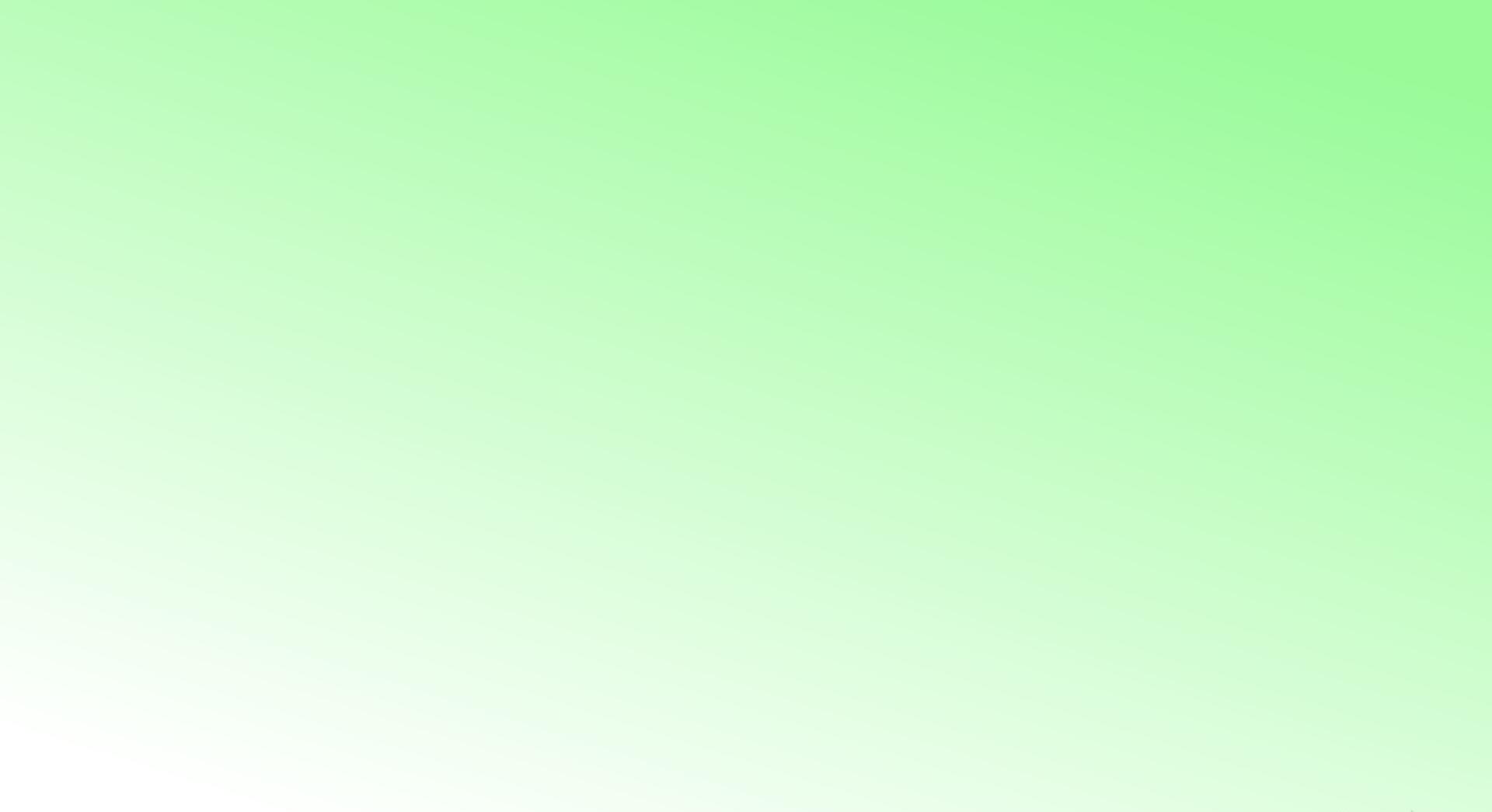 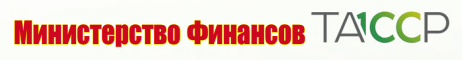 ВЕКОВАЯ ИСТОРИЯ
Министерству Финансов Татарстана100 лет
ДЕКРЕТ ВСЕРОССИЙСКОГО ЦЕНТРАЛЬНОГО ИСПОЛНИТЕЛЬНОГО КОМИТЕТА СОВЕТОВ«ОБ АВТОНОМНОЙ ТАТАРСКОЙ СОЦИАЛИСТИЧЕСКОЙ СОВЕТСКОЙ РЕСПУБЛИКЕ»
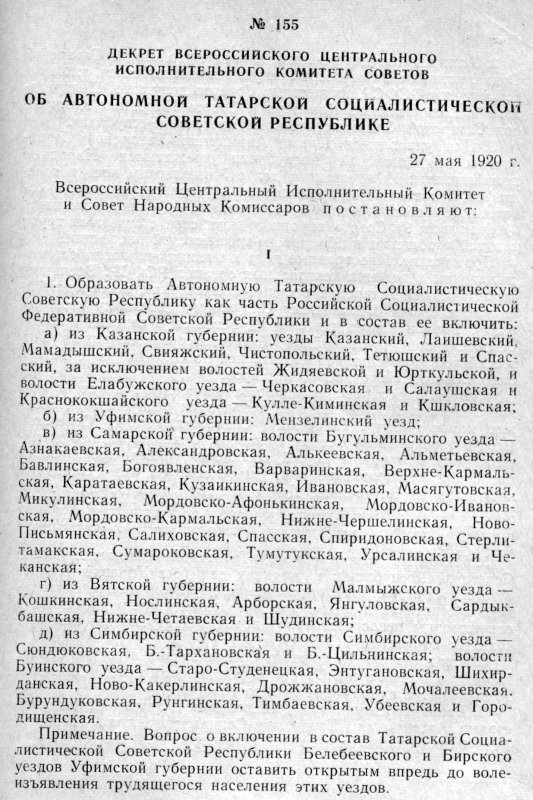 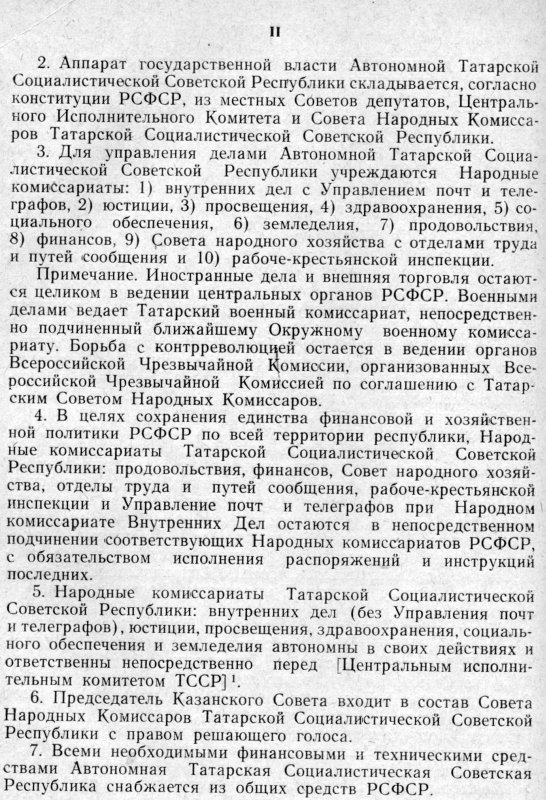 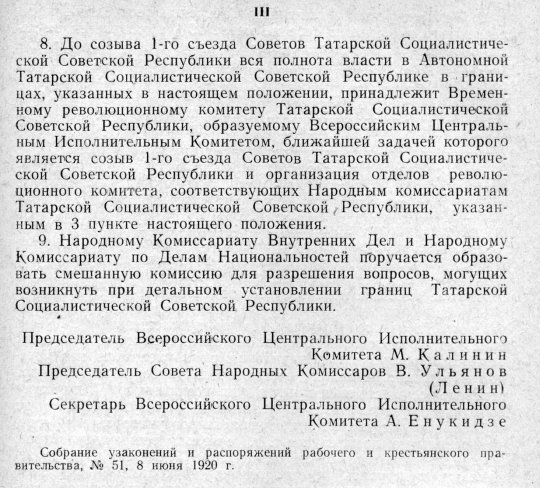 В 1920 году 27 мая подписан декрет об образовании АТССР, полноправным преемником которой стал Татарстан. 
(Оригинал документа хранится в архиве России, а в Казани есть копия)
За столетнюю историю Наркомат и Министерство возглавляли 18 министров
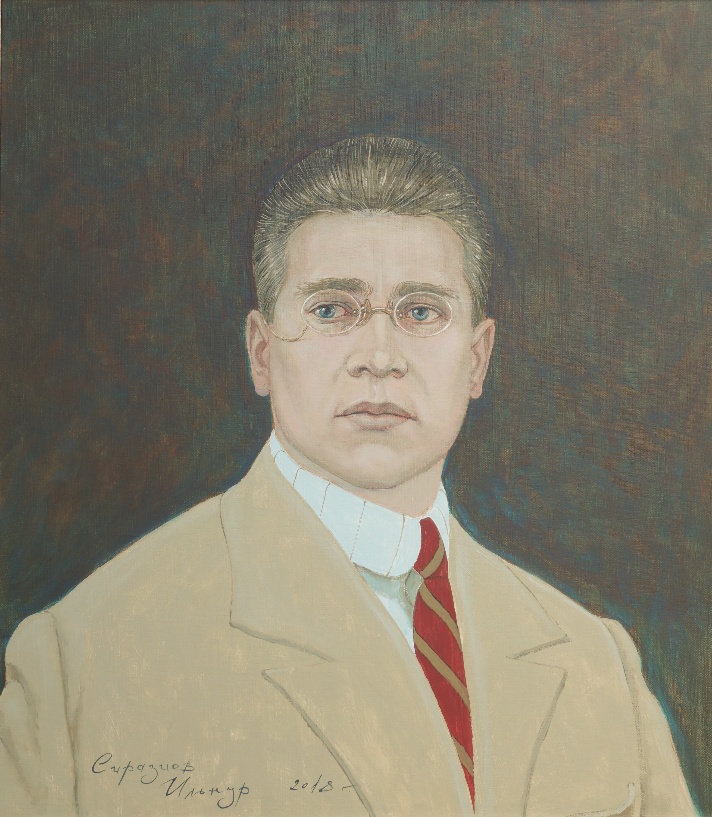 Первым руководителем Наркомата финансов ТАССР (1920- 1924) в 26 лет стал заместитель заведующего Губернским финоотделом Гордеев Александр Степанович –  (1894 – после 1969).
Народные комиссары и Министры финансов ТАССР в период с 1920 года по 1953 годы
Народный комиссар финансов Татарской ССР Гордеев Александр Степанович 1920 – 1924 гг.
Народный комиссар финансов ТССР Бурнашев Ибрагим Рафисулович 1924г. (репрессирован)
Народный комиссар финансов Татарской ССР Недачин Александр Васильевич 1925 – 1926 гг.  (репрессирован)
Народный комиссар финансов Татарской ССР Кочкарин Николай Данилович 1926 – 1929 г. (репрессирован)
Народный комиссар финансов Татарской ССР Терский Андрей Алексеевич 1929 – 1930 гг. (репрессирован)
Народный комиссар финансов Татарской АССР Тарпищев Хусаин Ганеевич 15.01.1930 – 28.07.1930 г. (репрессирован)
Министр финансов Татарской АССР Магдеев Каюм Хайруллович 1931 – 1936 гг. (репрессирован)
Министр финансов Татарской АССР Шарафеев Саид Мингазович 1937 – 1942 гг., 1951 – 1957 гг.
Министр финансов Татарской АССР Хайруллин Галим Хайруллович 1942 – 1943 гг.
Министр финансов Татарской АССР Азизов Миргарифан Замалеевич 1943 – 1950 гг.
Министр финансов Татарской АССР Аюпов Хамит Аюпович 1950 – 1951 гг., 1957 – 1969 гг.
Средний срок работы в должности министра составлял 3 года
Средний возраст вступившего в должность министра -  35 лет
Министры финансов ТАССР в период с 1954 года по 2020 годы
Министр финансов Татарской АССР Мустаев Шамиль Асгатович 1969 – 1984 гг. 
Министр финансов Татарской АССР Хабибуллин Хайдар Сафович 1984 – 1988 гг.
Министр финансов Татарской АССР Мингазов Рафаэль Галяутдинович 1988 – 1990 гг. 
Министр финансов Республики Татарстан Нагуманов Дмитрий Нагуманович 1990 – 1996 гг.
Министр финансов Республики Татарстан Минниханов Рустам Нургалиевич 1996 – 1998 гг. 
Министр финансов Республики Татарстан Мусин Роберт Ренатович 1998 – 2002 гг. 
Министр финансов Республики Татарстан Гайзатуллин Радик Рауфович. С 2002 г.  по настоящее время
Средний срок работы в должности министра составлял 10 лет
Средний возраст вступившего в должность министра -  38 лет
Наркомфины и Министры финансов, выдвинутые на вышестоящие должности
С 1920 по 1997 год Министерство финансов располагалось
В бывшем здании Казанского купеческого банка по адресу: г.Казань, ул. М.Джалиля 3
Год постройки - 1903. Стиль эклектика (классицизм+барокко)
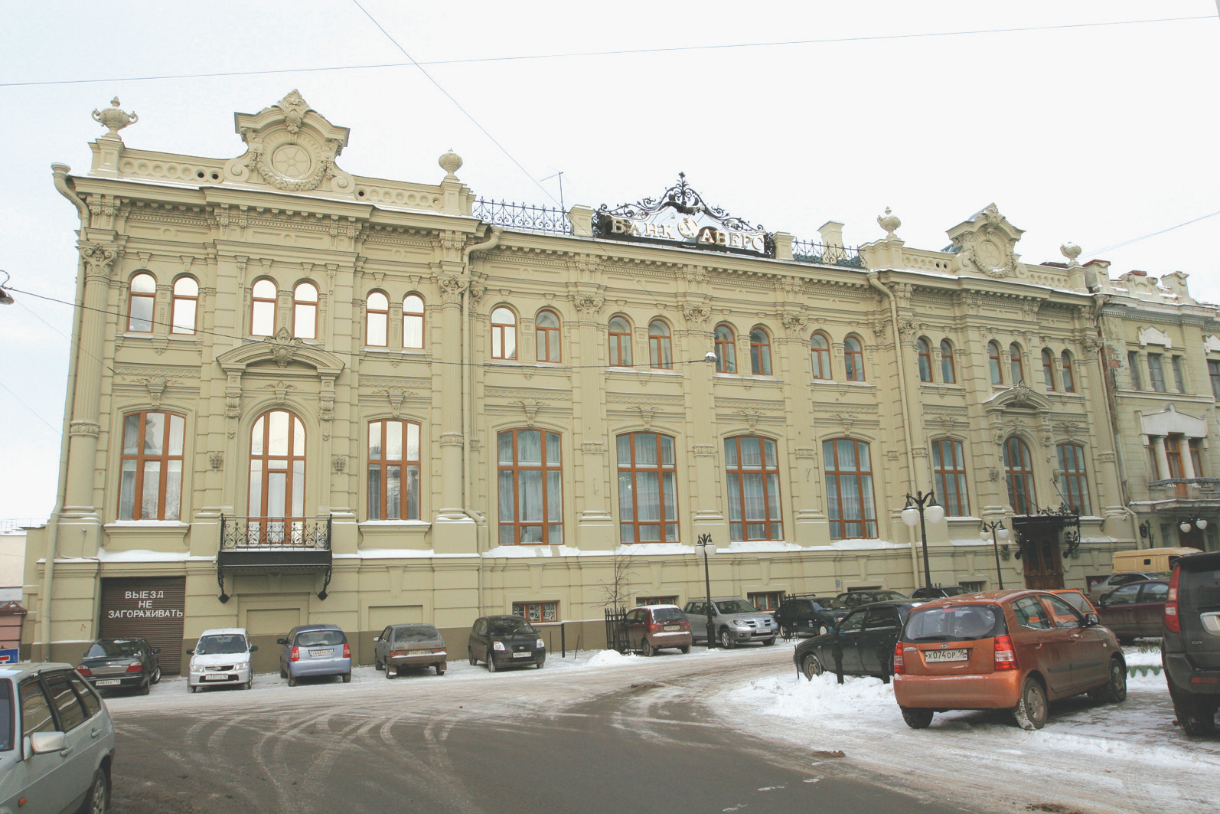 Здание Министерства финансов с 1997 года по адресу: г.Казань, ул. Пушкина 37
Год постройки - 1938. Реконструкция в 1997 году
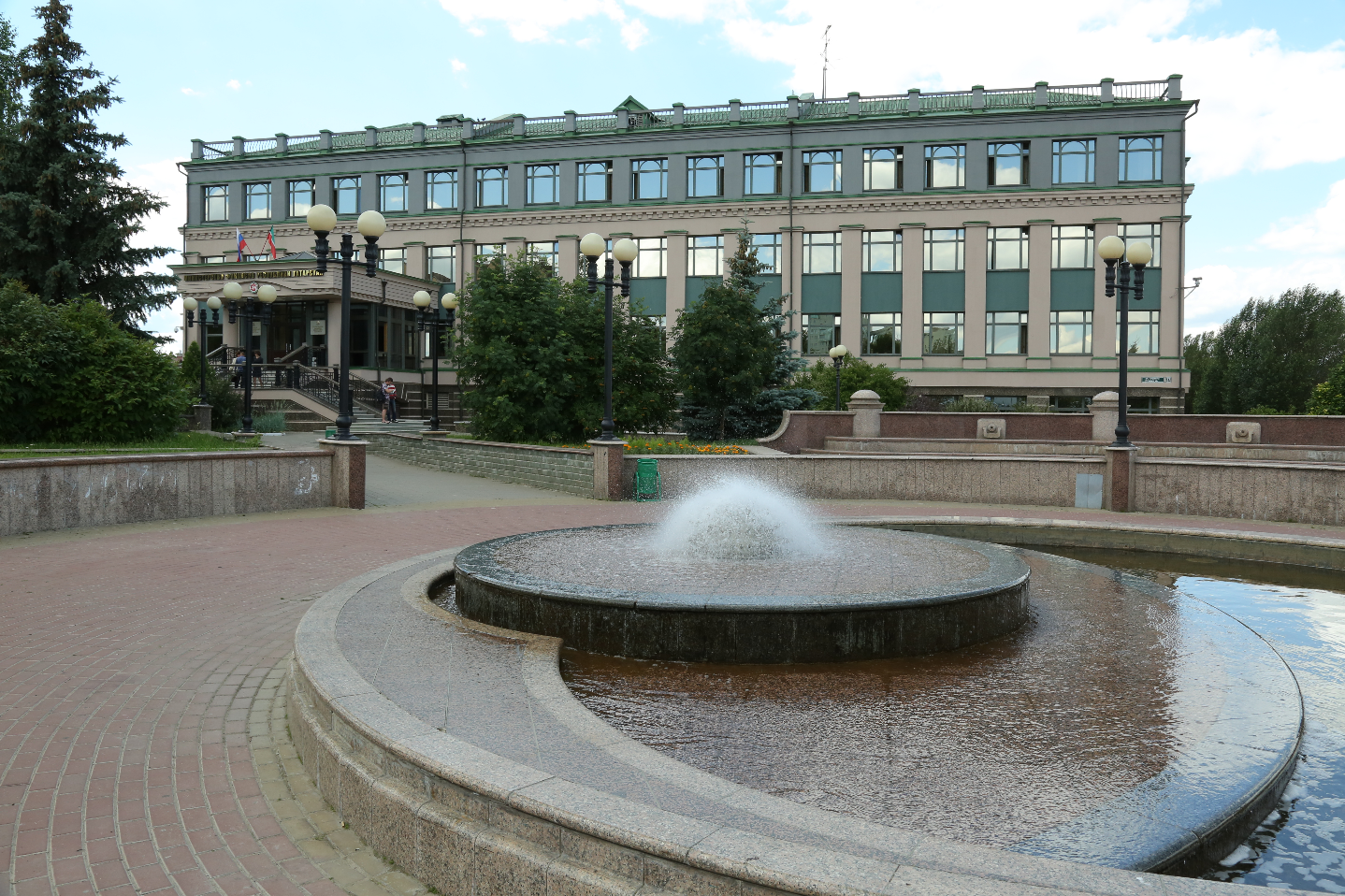 Благодарю за внимание!
Данный материал размещен на официальном сайте Министерства финансов Республики Татарстан по адресу:

http://minfin.tatarstan.ru/rus/budget.html